Open Provenance Model Tutorial Session 2: OPM Overview and Semantics
Luc Moreau
L.Moreau@ecs.soton.ac.uk
University of Southampton
Session 2: Aims
In this session, you will learn about:
The Open Provenance Model
The definition of its abstract model
The inferences it supports
Various efforts to provide OPM with a semantics
Session 2: Contents
Requirements and non-requirements
Definition of OPM
Specialization of OPM with Profiles
Formalizations of OPM
OPM (non-)Requirements
OPM Requirements
To allow provenance information to be exchanged between systems, by means of a compatibility layer based on a shared provenance model.
To allow developers to build and share tools that operate on such provenance model.
To define the model in a precise, technology-agnostic manner.
To define bindings to XML/RDF separately
To support a digital representation of provenance for any “thing”, whether produced by computer systems or not
OPM Non-Requirements
OPM does not specify the internal representations that systems have to adopt to store and manipulate provenance internally.
OPM does not specify protocols to store such provenance information in provenance repositories.
OPM does not specify protocols to query provenance repositories.
OPM Layered Model
OPM Domain Specialization: Workflow, Web
Technology Bindings: XML, RDF
OPM Essential Profiles: Collections, Attribution
OPM based APIs: record, query
OPM Core
OPM Sig
7
[Speaker Notes: There is some structure behind OPM, and to understand where we go, we need to understand the structure
 At the lowest level, the Core OPM model, with the constructs I identified here.
 I also anticipate that OPM must specific what signatures are

 Some guidelines are also needed to make it a useful model, in terms of collections and attribution

 Separately, we need to serialize OPM (so called technology bindings). Currently, we have two proposals for XML and RDF, but others are interesting such as JSON

 It then needs to be specialized for domain specific uses. Two important ones: workflow and the Web

 Finally, if you believe in the Open Provenance Vision, there are other questions:
 How do we assert and record provenance?
 How do we query it?

 APIs a required for this.]
The Open Provenance Model (OPM)
Open Provenance Model
Allow us to express all the causes of an item
e.g., provenance of a bottle of wine includes:
Grapes from which it is made
Where those grapes grew
Process in the wine’s preparation
How the wine was stored
Between which parties the wine was transported, e.g. producer to distributer to retailer
Where it was auctioned
Allow for process-oriented and dataflow oriented views
Based on a notion of annotated causality graph
Nodes
Artifact: Immutable piece of state, which may have a physical embodiment in a physical object, or a digital representation in a computer system.
Process: Action or series of actions performed on or caused by artifacts, and resulting in new artifacts.
Agent: Contextual entity acting as a catalyst of a process, enabling, facilitating, controlling, affecting its execution.
A
P
Ag
Edges
A
P
used(R)
P1
P2
wasTriggeredBy
P
A
wasGeneratedBy(R)
A1
A2
wasDerivedFrom
Ag
P
wasControlledBy(R)
Edge labels are in the past to express that these are used to describe past executions
Illustration
A1
A3
A2
A4
Process “used” artifacts and “generated” artifact
Edge “roles” indicate the function of the artifact with respect to the process (akin to function parameters)
Edges and nodes can be typed

Causation chain:
P was caused by A1 and A2
A3 and A4 were caused by P
Does it mean that A3 and A4 were caused by A1 and A2?
used(dividend)
used(divisor)
P
type=division
wasGeneratedBy(quotient)
wasGeneratedBy(rest)
Hierarchical Descriptions (1)
A1
A3
A2
A4
used(r1)
used(r2)
P
wasGeneratedBy(r4)
wasGeneratedBy(r3)
Hierarchical Descriptions (2)
A1
A3
A2
A4
used(r1)
used(r2)
Drill down
P1
P2
wasGeneratedBy(r4)
wasGeneratedBy(r3)
Hierarchical Descriptions (3)
A1
A3
A1
A3
A2
A4
A2
A4
used(r1)
used(r2)
used(r1)
used(r2)
P
P1
P2
wasGeneratedBy(r4)
wasGeneratedBy(r3)
wasGeneratedBy(r4)
wasGeneratedBy(r3)
If these two graphs denote the same execution, it is not true that A4 was caused by A1; hence 
dependencies between artifacts need to be asserted explicit
Explicit Data Derivations (1)
A1
A3
A1
A3
A2
A4
A2
A4
used(r1)
used(r2)
used(r1)
used(r2)
P
P1
P2
wasDerivedFrom
wasDerivedFrom
wasDerivedFrom
wasDerivedFrom
wasGeneratedBy(r4)
wasGeneratedBy(r3)
wasGeneratedBy(r4)
wasGeneratedBy(r3)
If these two graphs denote the same execution, it is not true that A4 was cause by A1; hence 
dependencies between artifacts need to be asserted explicit
Explicit Data Derivations (2)
A1
A3
A2
A4
Causation chain:
P was caused by A1 and A2
A3 and A4 were caused by P
A3 was caused  by A1 and A2
A4 was caused by A1 and A2
used(dividend)
used(divisor)
wasDerivedFrom
wasDerivedFrom
P
wasDerivedFrom
wasDerivedFrom
type
=division
wasGeneratedBy(quotient)
wasGeneratedBy(rest)
Provenance  of Physical Objects
Another Account of a same Execution
Accounts
Mechanism by which multiple descriptions of a same execution can co-exist in a same OPM graph
Different accounts may be provided by different observers (or asserters)
Accounts can overlap if they have some OPM subgraph in common
An account can be a refinement of another, if it provides more details
Support for hierarchical descriptions
Accounts may be conflicting!
Accounts
Account is like a graph colouring
Nodes/edges are asserted to belong to some accounts
Bake execution
Bad Bake execution
Both executions
OPM Semantics
Completion Rules
P1
P1
A1
A1
A
P
A2
A2
P2
P2
Converse does not
necessarily hold
Equivalence
Inferences
Transitivity of edges connecting an artifact
Starred edge “was Caused by”
What we can infer is defined by transitive closure
A
A
A/P1
A/P1
A
*
A
A
A/P2
A/P2
WasTriggeredBy is not transitive
By completion, there exists A12 generated by P1 and used by P2
By completion, there exists A23 generated by P2 and used by P3
A23 could have been generated before A12 was used
P1
P1
P2
*
P3
P3
OPM Inferences
Valid OPM Graphs
WasDerivedFrom* is acyclic within one account 
Intuition: a data item cannot be derived from itself
Note: cycles may exist in multiple accounts
An artifact can be generated by at most one process in a given account
Time Information
Causality implies time ordering, but not the converse
Time regarded as crucial information in the provenance of data (though time does not imply causality)
The model specifies constraints that time information must satisfy with respect to causal dependencies
Time Constraints
Ag
start: T2
end: T5
wasControlledBy(R)
A
P
A
wasGeneratedBy(R)
wasGeneratedBy(R)
used(R)
used(R)
T1
T6
T3
T4
T1<T3 (artifact must exist before being used)
T2<T3 (process must have started before using artifacts)
T3<T5 (process uses  artifacts before it ends)
T2<T4 (process must have started before generating artifacts)
T4<T5 (process generates artifacts before it ends)
T4<T6 (artifact must exist before being used)
T2<T5 (process must have started before ending)
no constraint between t3 and t4
Annotations
Let’s no reinvent the wheel!
All OPM entities (edges, nodes, graphs, accounts can be annotated)
All annotations should be addressable (allowing for annotations of annotations)
Bindings to formalize how annotations can be serialized (standard in RDF, custom in XML)
Reserved properties: hasType, hasValue, ...
OPM SpecialiZations
Concept of a Profile
A specialisation of an OPM graph for a specific domain or to handle a specific problem
Profile definitions are welcome!
Note: profile multiplicity challenges inter-operability
A profile has a unique identity
Defines vocabulary, guidelines,  expansion guidance, serialisation format
Profile Compliance
PROFILE
Id
Vocabulary
Guidance
Expansion directives
Serialisation
Profile Expansion
Profile
Compliant
Graph
Profile-expanded
Graph
Profile Compliance
Profile-expanded
Graph
Profile
Compliant
Graph
OPM Inference
Inferred Graph 2
Inferred Graph1
Emerging Profiles
Emerging Profiles
Collections
Dublin Core
D-Profile
Will be discussed in separate session
OPM Formalizations
Early Formalizations
OPM v1.00 and OPMv1.01 contained a set-theoretic definition of OPM and permitted inferences
Moved out of OPMv1.1 since it is difficult to keep specification and formalization in sync
While the formalization is useful in defining OPM precisely, it does not give OPM a meaning!
Reproducibility Semantics   (Moreau 2010)
Sees OPM graph as an executable program:
Each process is associated with the name of an executable primitive
Primitive environment maps primitive names to primitives
PrimitiveEnv = PrimitiveNamePrimitive
Primitive = P(RoleValue) P(RoleValue)	
Graph factories to create new artifacts, new processes …
Reproducibility Semantics   (Moreau 2010)
An execution of an OPM graph results in
A new OPM graph, describing re-execution
A mapping between nodes of the original graph and the resulting graph
Execution proceeds by ordering processes (assumes acyclicity) and re-executing them, one by one; for each process executed, new process node and new output artifacts are created by factory
Reproducibility Semantics   (Moreau 2010)
Temporal Semantics(Kwasnikowska, Moreau, Van den Bussche 2010)
Timepoints
create(A): creation of artifact A
begin(P), end(P): beginning and end of process P
use(P,r,A): use of artifact A in role r, by process P
Temporal theory Th(G) of a graph G is a set of inequalities: e.g.,
begin(P)≤create(A)  for any generated-by edge AP
create(A)≤end(P) for any used edge PA
Temporal interpretation of G is a triple (T, , τ)
A temporal interpretation satisfies u≤v if τ(u)  τ(v)
A temporal model of G is a is a temporal interpretation that satisfies all inequalities from Th(G)
Logical consequence G ⊨ u≤v  if it is satisfied in every temporal model of G.
Temporal Semantics(Kwasnikowska, Moreau, Van den Bussche 2010)
OPM Inference: G ⊢ AP 
Why this set of inference rules?
Characterization of OPM inference rules in the form of a soundness and completeness result

Cases not involving use-timepoints
G ⊨ begin(P)≤create(A) iff G ⊢ AP

Cases involving use-timepoints
G ⊨ begin(P)≤use(Q,r,A) iff G ⊢ some pattern
Temporal Semantics(Kwasnikowska, Moreau, Van den Bussche 2010)
Refinement of two OPM graphs

Let us consider two OPM graphs G and H,
For any timepoints u,v of both G and H,
G is refined by H
        If G ⊨ u≤v then H ⊨ u≤v
Causality Semantics (Cheney 2010)
Exploits Halpern and Pearl’s causal theory of explanation
The semantics of an OPM graph is a causal function, mapping graph inputs to outputs
Provenance semantics P f approximates locally a function f, if for any u1, …, un 
         [[P f(u1, …, un)]]τ=fτ(u1, …, un)    
    for some intervention τ fixing some inputs of f
Workflow Semantics (Missier and Goble 2010)
Two functions:
W2G: Workflow × Trace  OPM Graph
G2W: OPM Graph  Workflow
Two properties:
Plausible workflow:
 W2G(G2W(g),T)=g
 Lossless-ness:
G2W(W2G(w,T))=w
Define W2G and G2W for Taverna workflow language
Introduce annotations to be able to reconstruct Taverna iterations
In essence, provide a semantics for OPM by composing G2W and Taverna semantics
Workflow Semantics (Missier and Goble 2010)
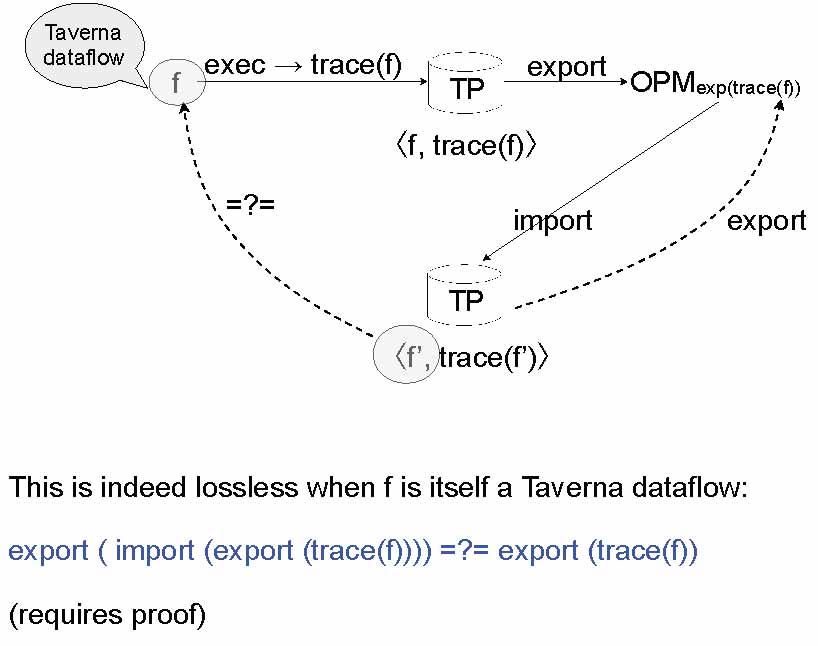 Provenance Vocabulary Mappings(Sahoo et al 2010)
OPM selected as the reference provenance model. 
First, because OPM is a general and broad model that encompasses many aspects of provenance. 
Second, it already represents a community effort that spans several years and is still ongoing, already benefiting from many discussions, practical use, and several versions.
Finally, many groups are already undergoing efforts to map their vocabularies to OPM, and in addition there are already some mappings (called profiles in OPM) developed by the OPM group to some existing vocabularies.
Conclusions on OPM Semantics
Four novel semantics of OPM published in 2010
Deal with different subsets of OPM
Not all fully “compatible” with OPM v1.1
Grand theory of OPM is still an open problem
Conclusion and OPEN ISSUES
Conclusions
Over 14 teams have implemented the OPM specification for a successful inter-operability exercise PC3
Open source governance model for OPM
OPM1.1 published and to be used in PC4
OPM consists of a common core found in many provenance vocabularies
What beyond? 
Define useful profiles
Finalize semantics
Open Issues (inter-operability)
List of technical issues: agents, annotations, time, streamed data, collections, mutable objects
How to express queries over OPM graphs?
Security: attribution and non-repudiation
API for recording and querying
How to inter-operate in a distributed system?
Open Issues (research)
Accounts
Relations between accounts: refinement, overlap, alternate
Reasoning with conflicting provenance
Reasoning with incomplete provenance
Can we formalise profiles?